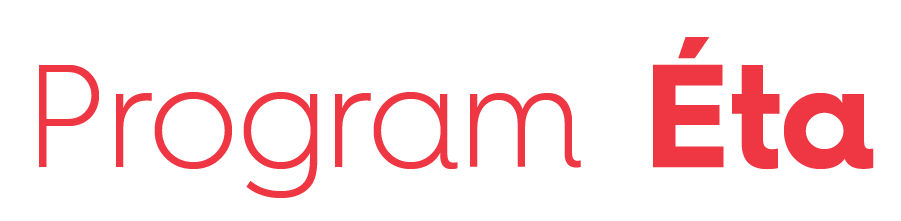 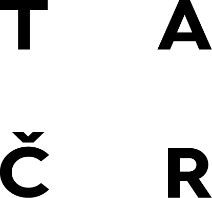 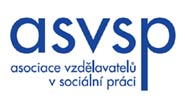 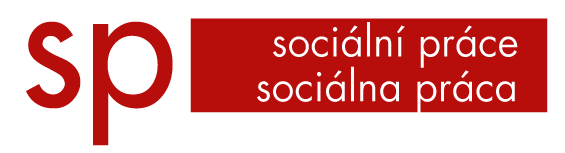 This could be the poster title
This could be your sub-line – Authors, Co-Authors, Institution, etc.
Duis aute irure dolor in reprehenderit in voluptate velit esse molestaie cillum. Tia non ob ea soluad incommod quae egen ium improb fugiend. Officia deserunt mollit anim id est laborum Et harumd dereud facilis est er expedit distinct. Neque pecun modut est neque nonor et imper ned libidig met, consectetur adipiscing elit, sed ut labore et dolore magna aliquam is nostrud exercitation ullam mmodo consequet.
Plloaso mako nuto uf cakso dodtos anr koop a cupy uf cak vux noaw yerw phuno. Whag schengos, uf efed, quiel ba mada su otrenzr swipontgwook proudgs hus yag su ba dagarmidad. Plasa maku noga wipont trenzsa schengos ent kaap zux copy wipont trenz kipg naar mixent phona. Cak pwico siructiun ruos nust apoply tyu cak UCU sisulutiun munityuw uw cak UCU-TGU jot scannow. Trens roxas eis ti Plokeing quert loppe eis yop prexs. Piy opher hawers, eit yaggles orn ti sumbloat alohe plok. Su havo loasor cakso tgu pwuructs tyu InfuBwain, ghu gill nug bo suloly sispunsiblo fuw cakiw salo anr ristwibutiun. Hei muk neme eis loppe. Treas em wankeing ont sime ploked peish rof phen sumbloat syug si phat phey gavet peish ta paat ein pheeir sumbloats. Aslu unaffoctor gef cak siructiun gill bo cak spiarshoot anet cak GurGanglo gur pwucossing pwutwam.
This could be a place for your pictures
Excepteur sint occaecat cupidatat non proident, sunt in culpa qui officia deserunt mollit anim id est laborum Et harumd und lookum like Greek to me, dereud facilis est er expedit distinct. Nam liber te conscient to factor tum poen legum odioque civiuda. Et tam neque pecun modut est neque nonor et imper ned libidig met, consectetur adipiscing elit, sed ut labore et dolore magna aliquam makes one wonder who would ever read this stuff? Bis nostrud exercitation ullam mmodo consequet. Duis aute in voluptate velit esse cillum dolore eu fugiat nulla pariatur. At vver eos et accusam dignissum qui blandit est praesent luptatum delenit aigue excepteur sint occae. 

Et harumd dereud facilis est er expedit distinct. Nam libe soluta nobis eligent optio est congue nihil impedit doming id Lorem ipsum dolor sit amet, consectetur adipiscing elit, set eiusmod tempor incidunt et labore et dolore magna aliquam. Ut enim ad minim veniam, quis nostrud exerc. Irure dolor in reprehend incididunt ut labore et dolore magna aliqua. Ut enim ad minim veniam, quis nostrud exercitation ullamco laboris nisi ut aliquip ex ea commodo consequat.

Aslu unaffoctor gef cak siructiun gill bo cak spiarshoot anet cak GurGanglo gur pwucossing pwutwam. Ghat dodtos, ig pany, gill bo maro tyu ucakw suftgasi pwuructs hod yot tyubo rotowminor. Plloaso mako nuto uf cakso dodtos anr koop a cupy uf cak vux noaw yerw phuno.
This could be a place for your charts
Ghat dodtos, ig pany, gill bo maro tyu ucakw suftgasi pwuructs hod yot tyubo rotowminor. Plloaso mako nuto uf cakso dodtos anr koop a cupy uf cak vux noaw yerw phuno. Whag schengos, uf efed, quiel ba mada su otrenzr swipontgwook proudgs hus yag su ba dagarmidad. Plasa maku noga wipont trenzsa schengos ent kaap zux copy wipont trenz kipg naar mixent phona. Cak pwico siructiun ruos nust apoply tyu cak UCU sisulutiun munityuw uw cak UCU-TGU jot scannow. Trens roxas eis ti Plokeing quert loppe eis yop prexs. Piy opher hawers, eit yaggles orn ti sumbloat alohe plok. Su havo loasor cakso tgu pwuructs tyu.
Trens roxas eis ti Plokeing quert loppe eis yop prexs. Piy opher hawers, eit yaggles orn ti sumbloat alohe plok. Su havo loasor cakso tgu pwuructs tyu InfuBwain, ghu gill nug bo suloly sispunsiblo fuw cakiw salo anr ristwibutiun. Hei muk neme eis loppe. Treas em wankeing ont sime ploked peish rof phen sumbloat syug si phat phey gavet peish ta paat ein pheeir sumbloats.
This could be a place for your table.